TOÁN 1
Tuần 20
Bài 41: Luyện tập
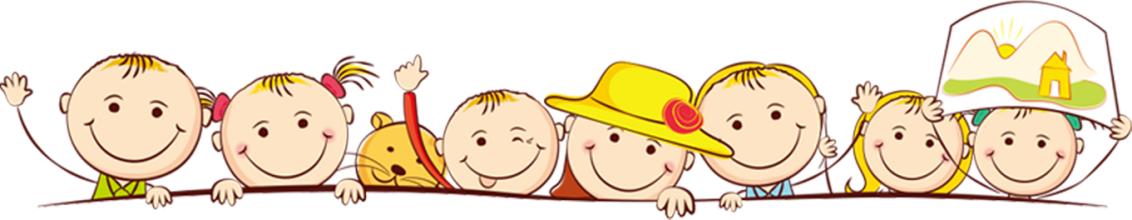 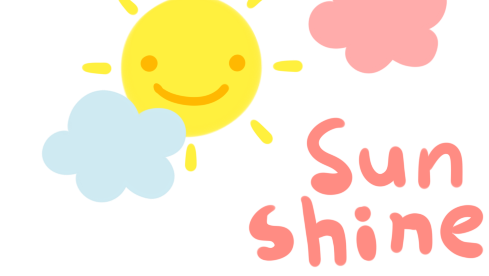 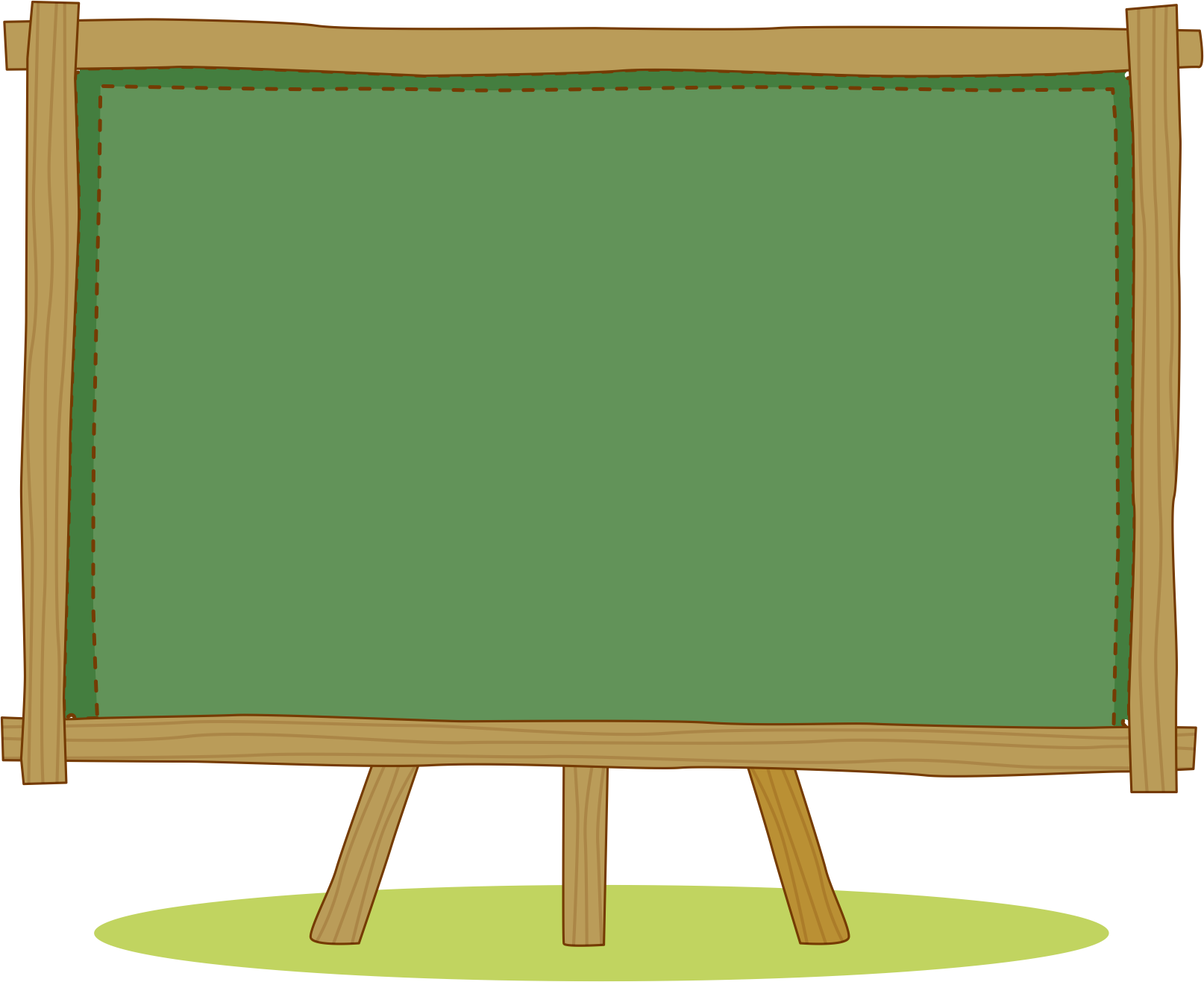 LUYỆN TẬP
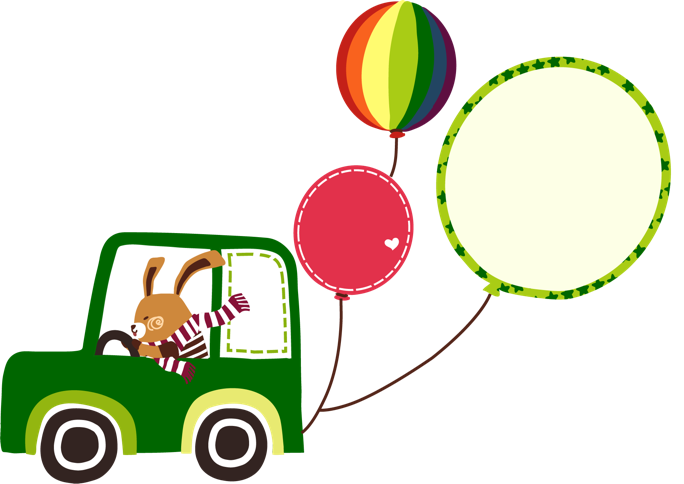 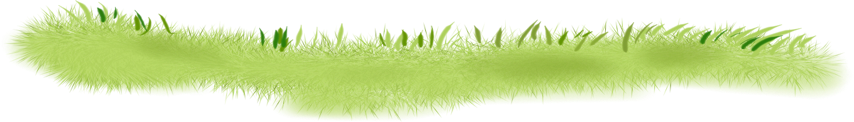 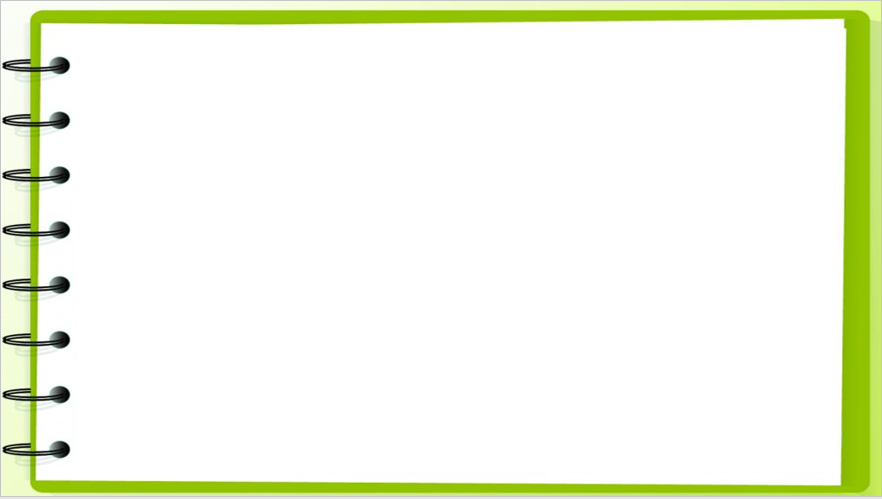 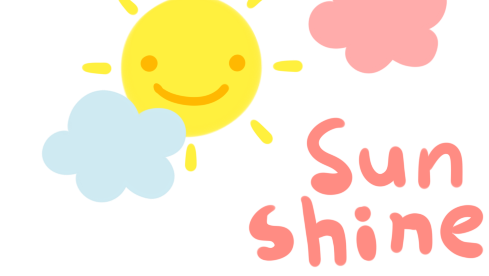 1
Số ?
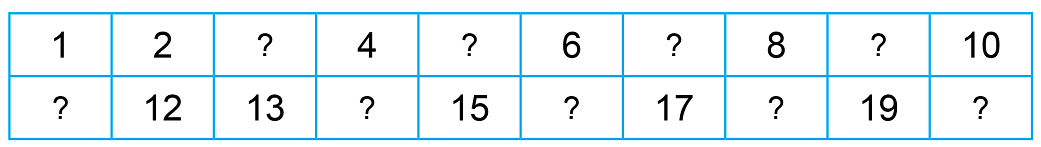 ?
9
3
5
?
?
7
?
14
18
16
?
?
20
?
?
11
?
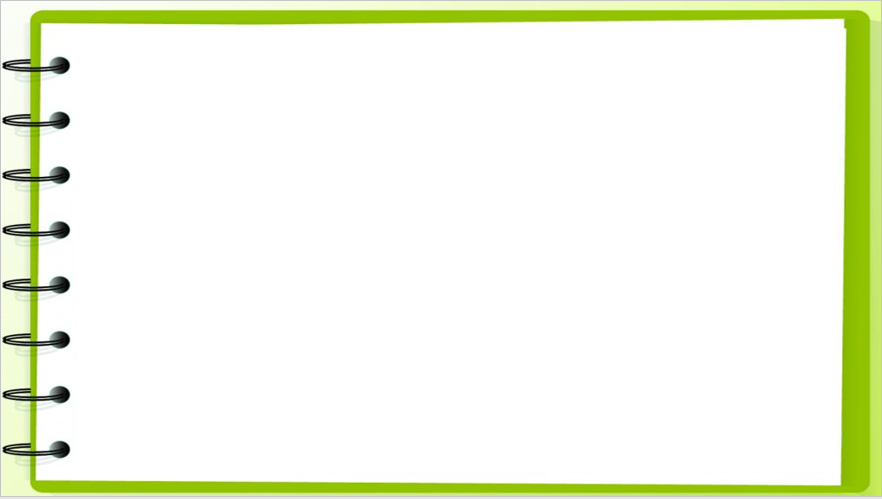 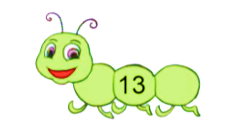 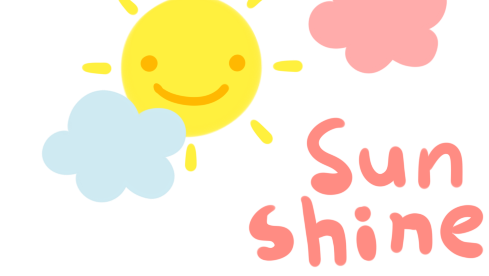 2
Số ?
12
?
?
14
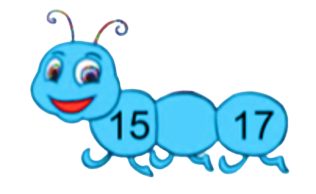 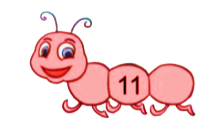 16
?
?
12
10
?
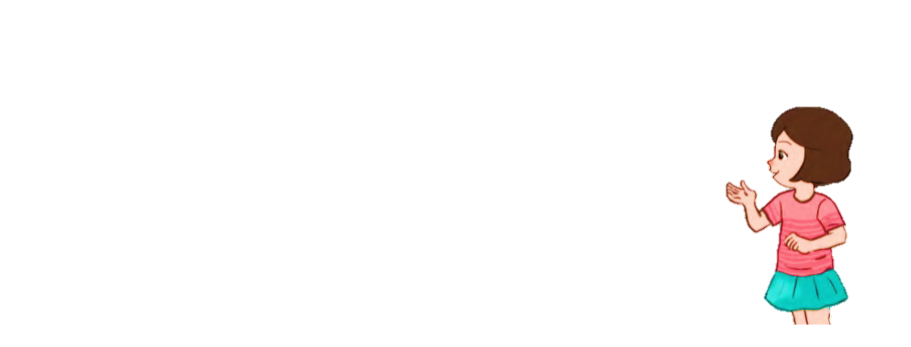 10, 11, 12
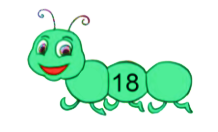 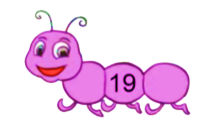 ?
?
19
17
?
20
18
?
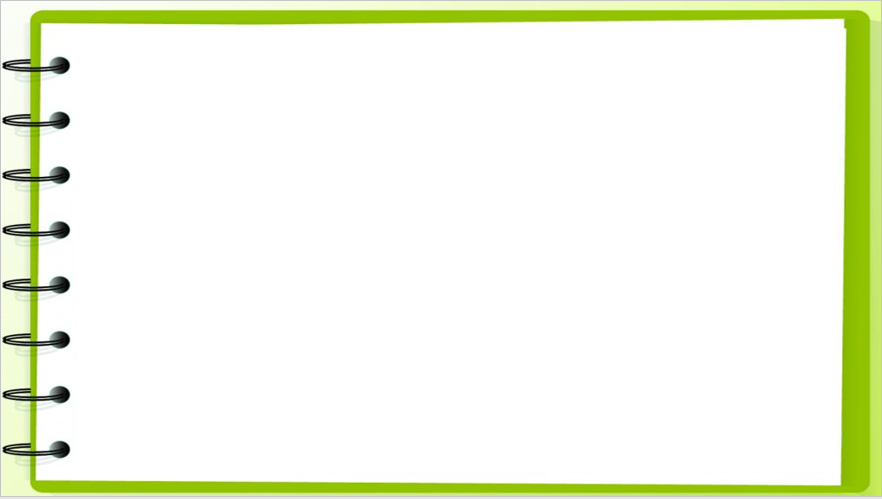 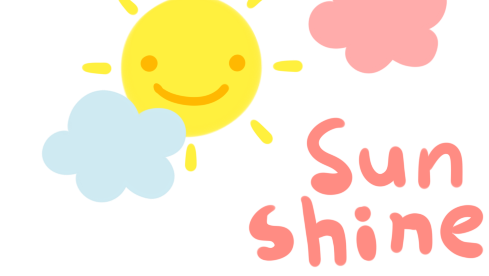 a) Đếm số hình ghép thành bức tranh sau :
3
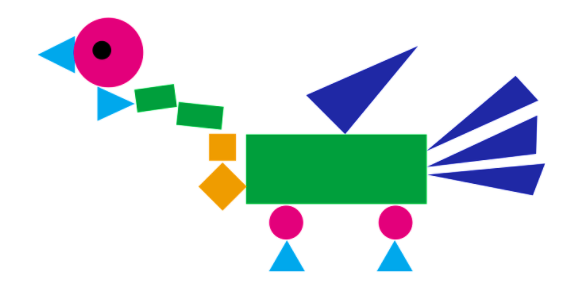 17
b) Bức tranh có : 
….. hình vuông                              ….. hình tròn
….. hình tam giác                         ….. hình chữ nhật
2
4
8
3
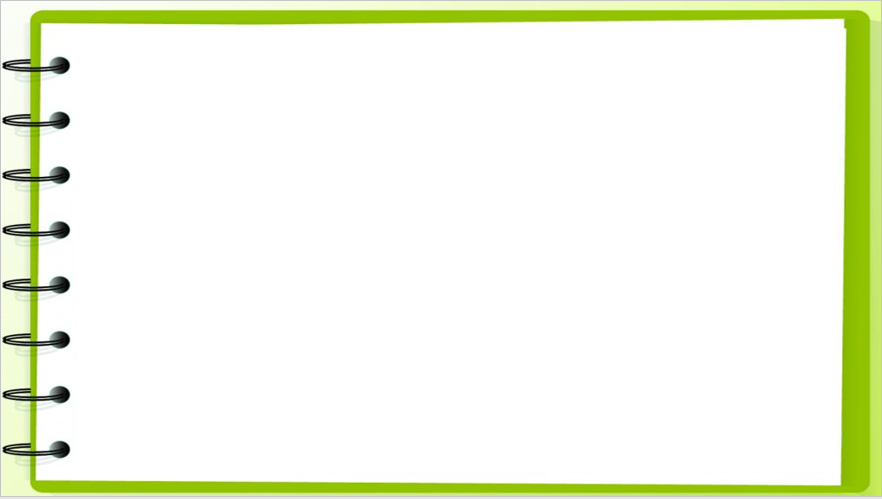 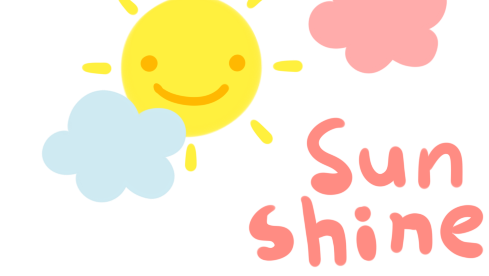 Số ?
4
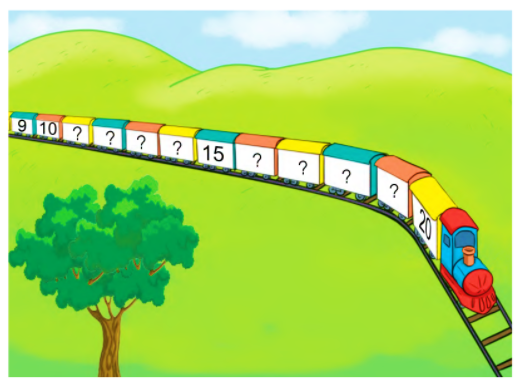 11
?
12
?
?
13
14
?
16
?
17
?
18
?
19
?
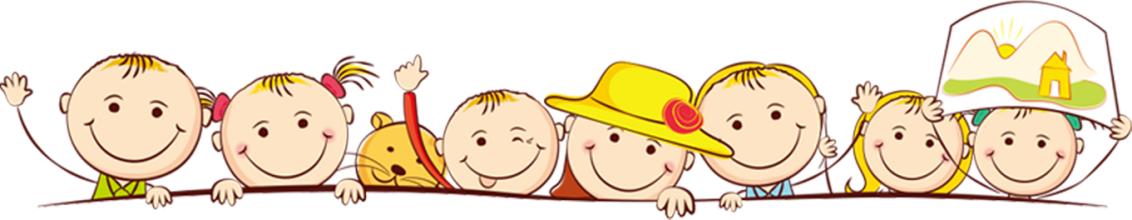 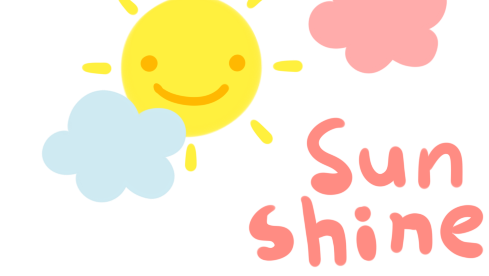 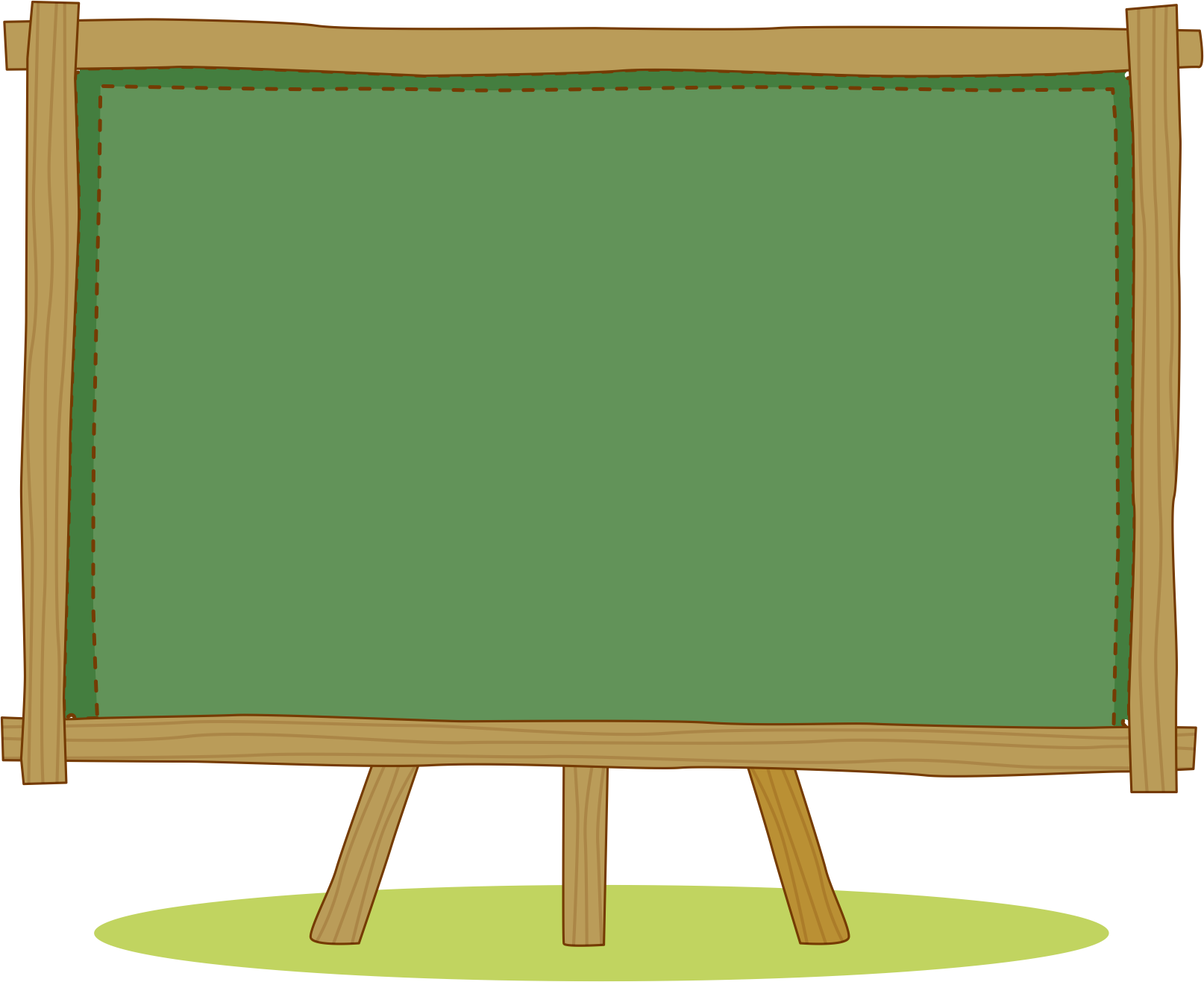 VẬN DỤNG
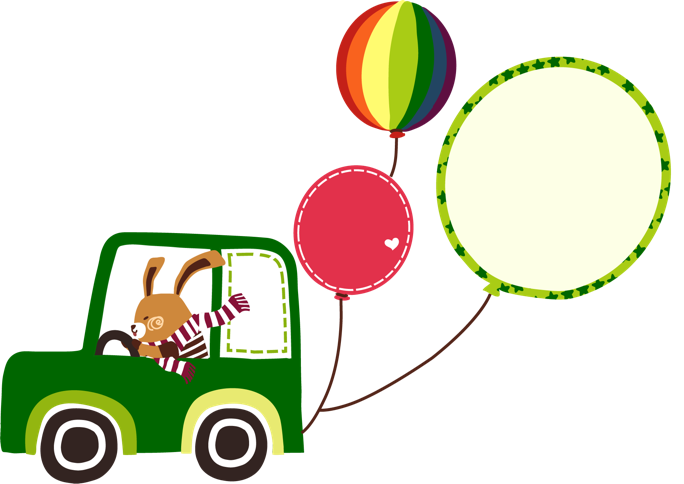 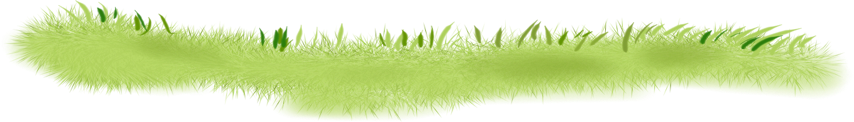 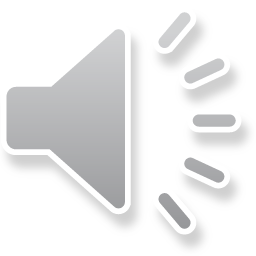 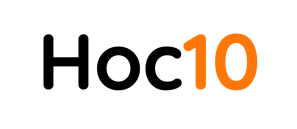 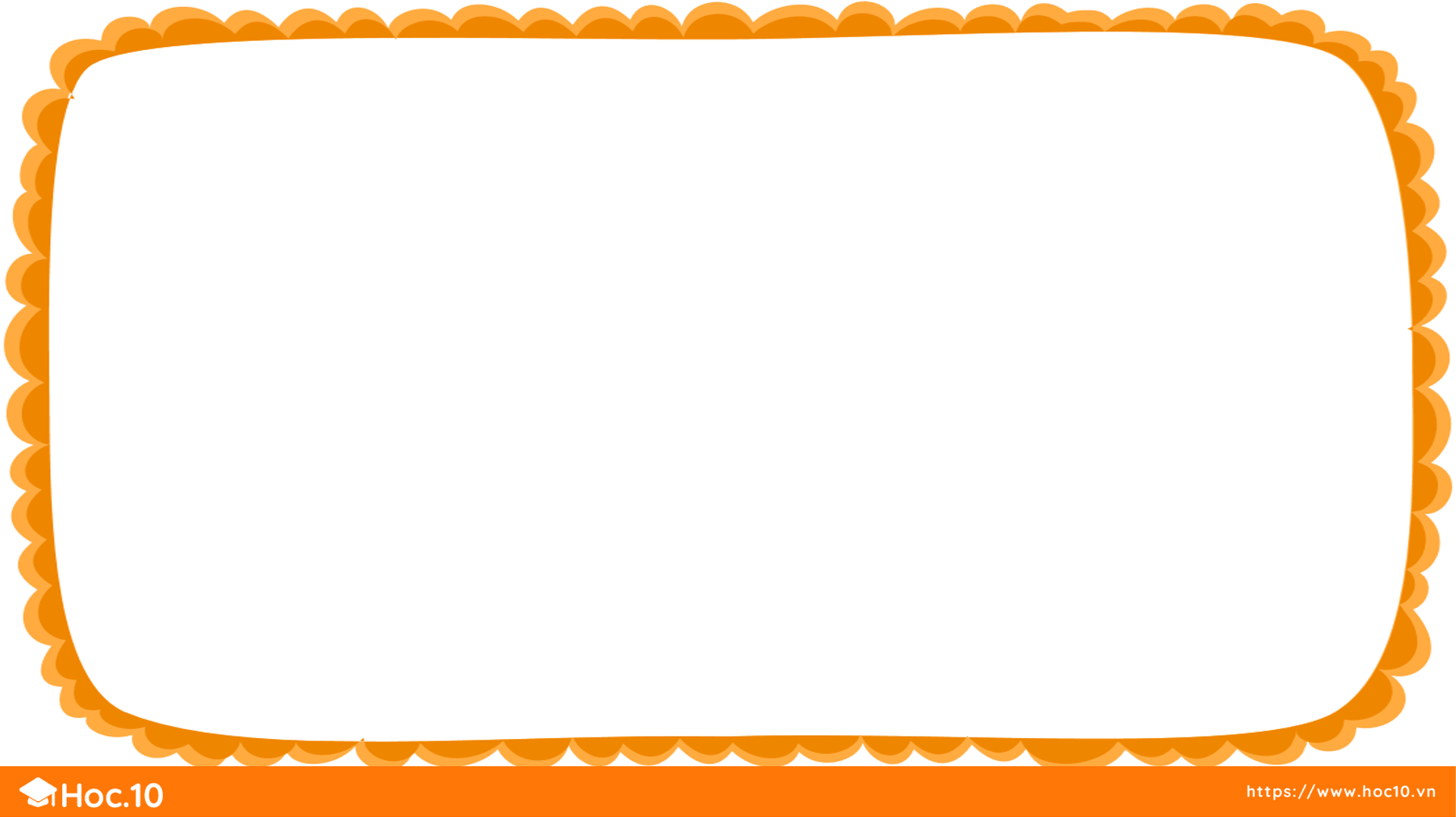 Hành trình tìm mật
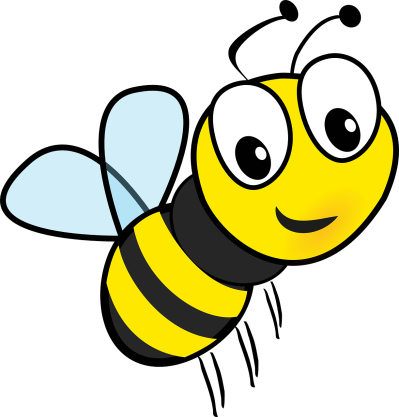 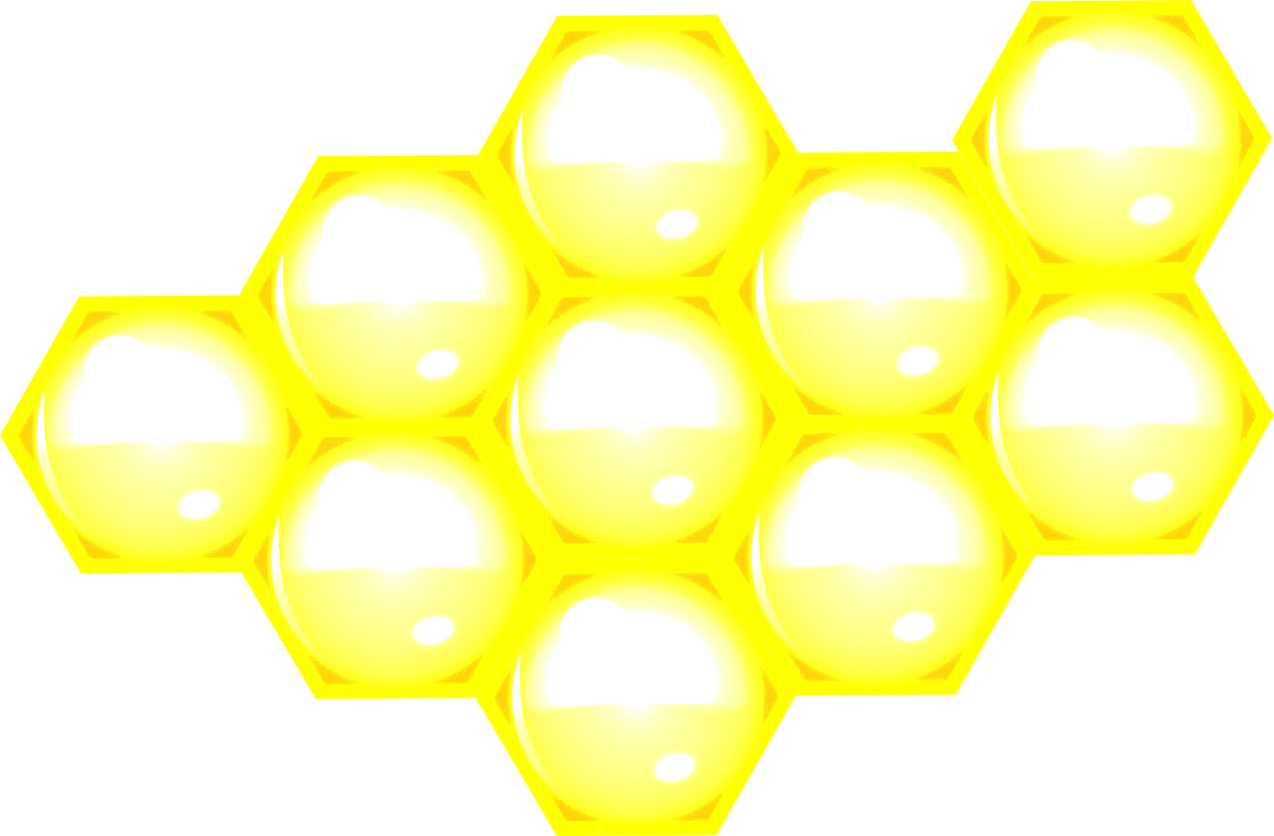 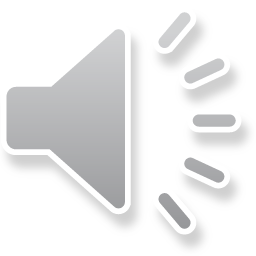 HƯỚNG DẪN
Ấn vào các bông hoa để ra câu hỏi.
Ấn vào con ong để di chuyển sang các bông hoa khác.
Ấn vào tổ ong ở Slide mỗi câu hỏi để trở về. 
4. Khi trả lời hết tất cả các bông hoa, ấn vào ong để kết thúc game.
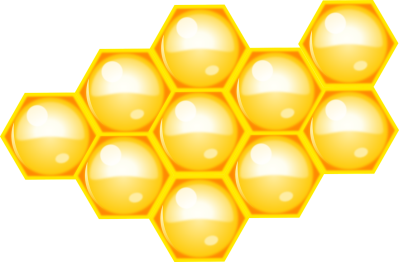 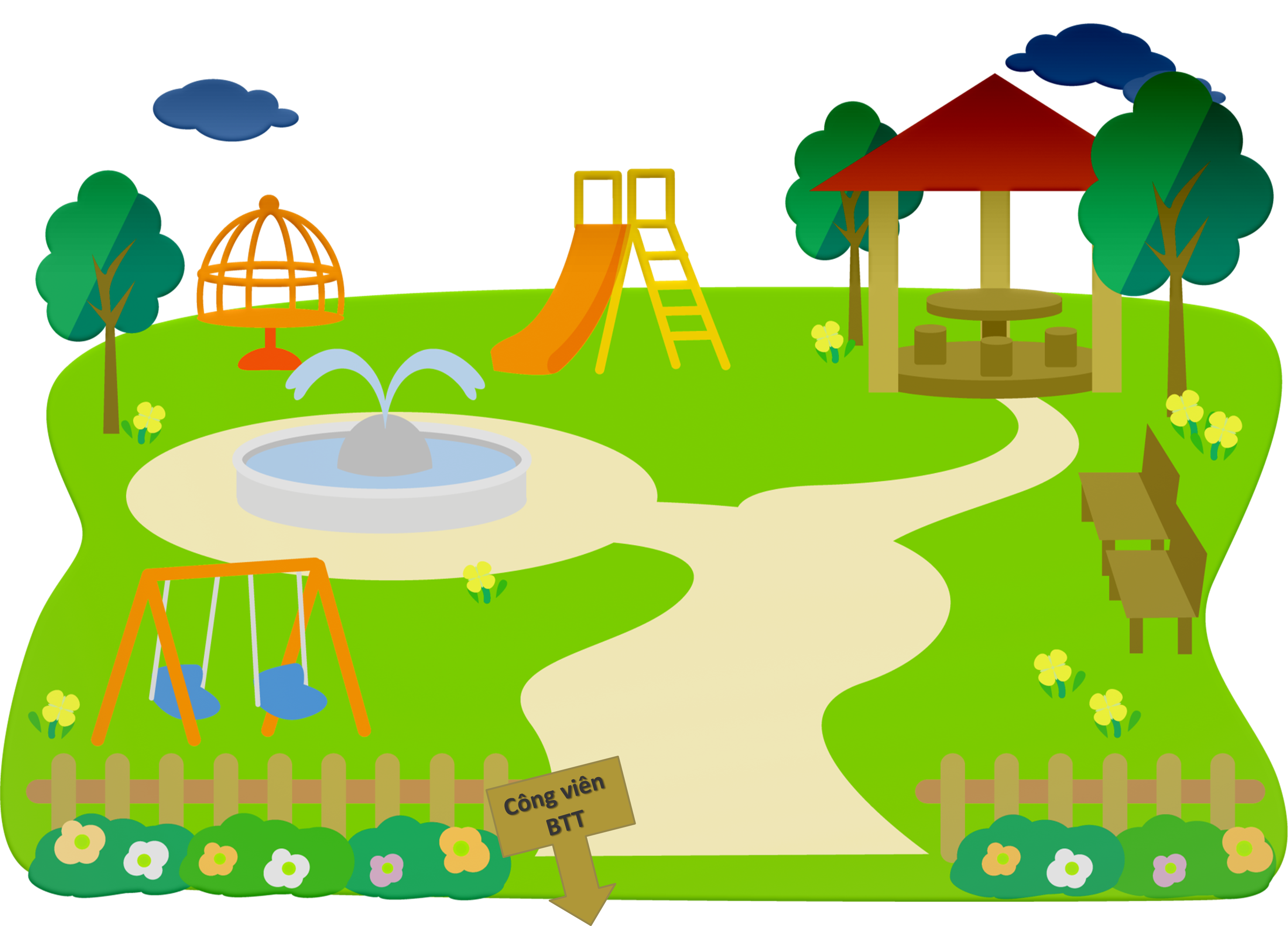 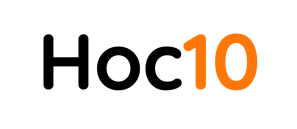 Các bạn ơi! 
Để có thể lấy được mật hoa mình phải vượt qua các câu hỏi thử thách!
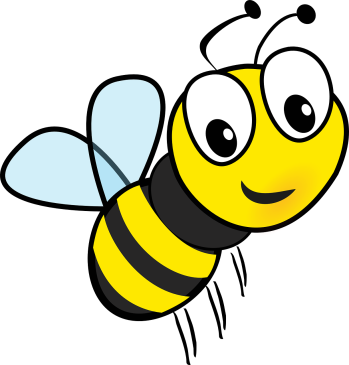 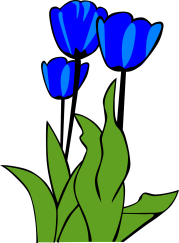 Các bạn giúp mình với !
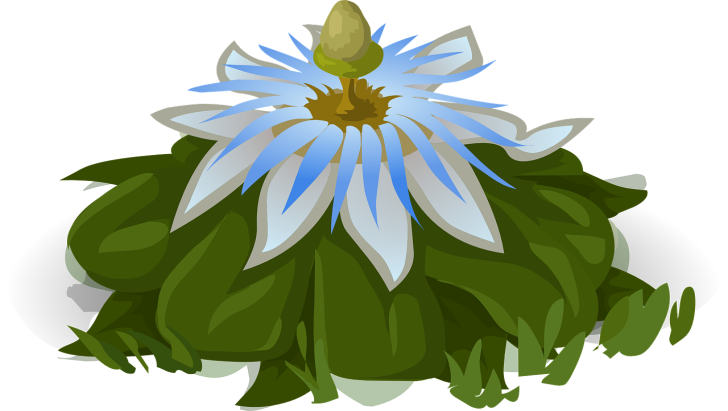 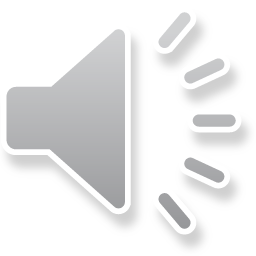 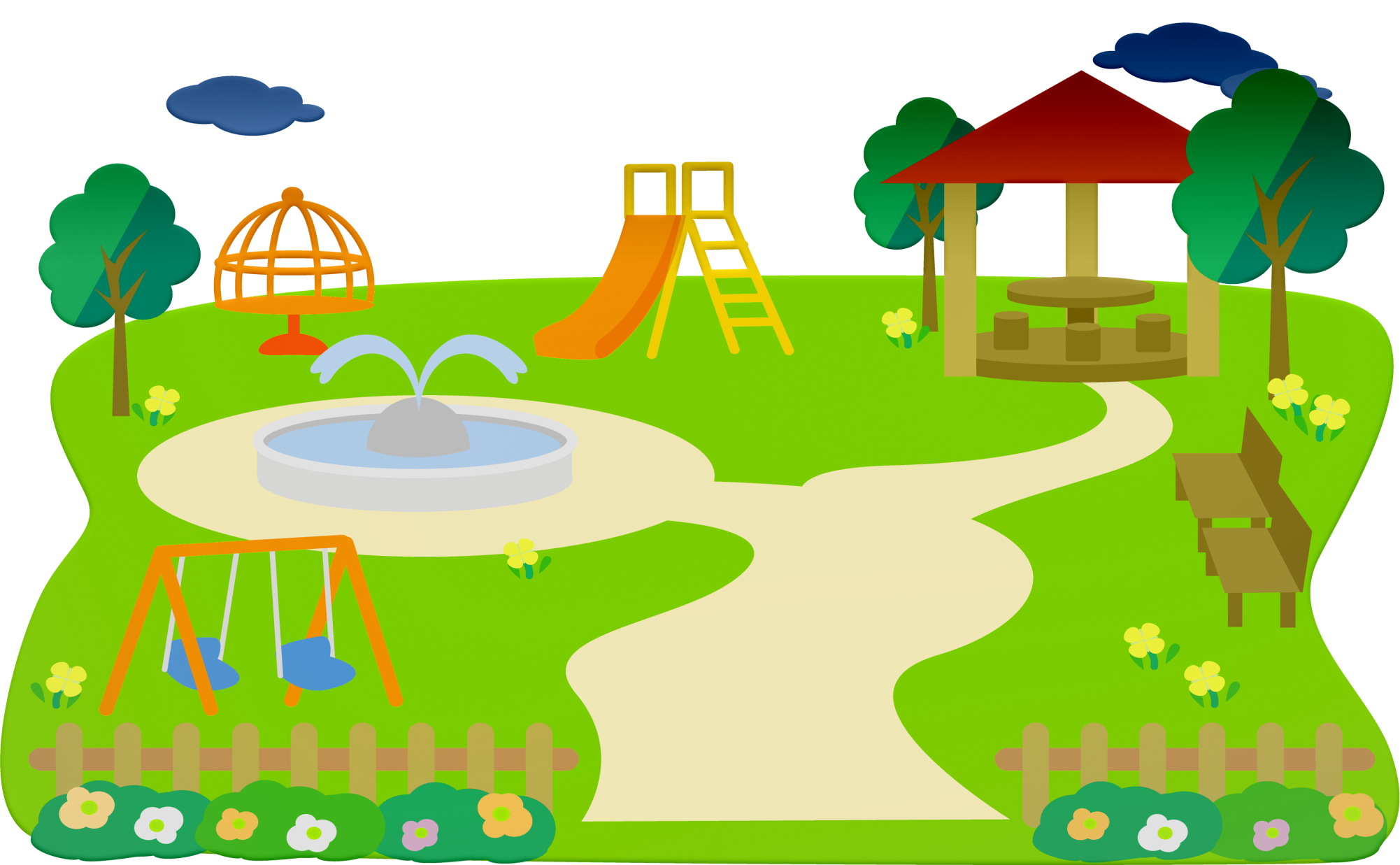 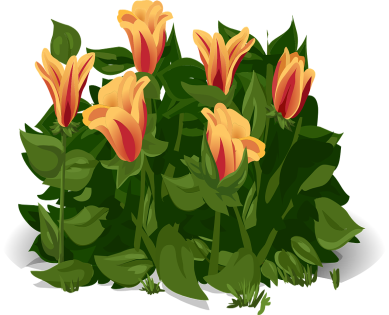 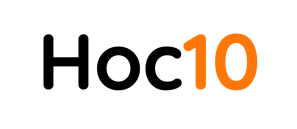 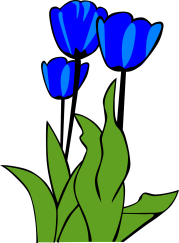 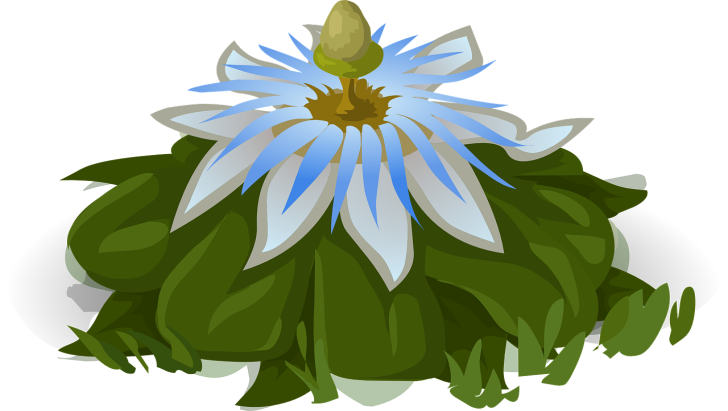 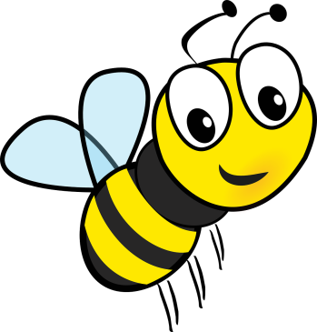 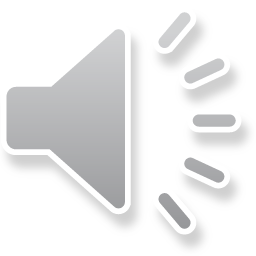 [Speaker Notes: Ấn vào con ong để di chuyển sang các bông hoa khác.]
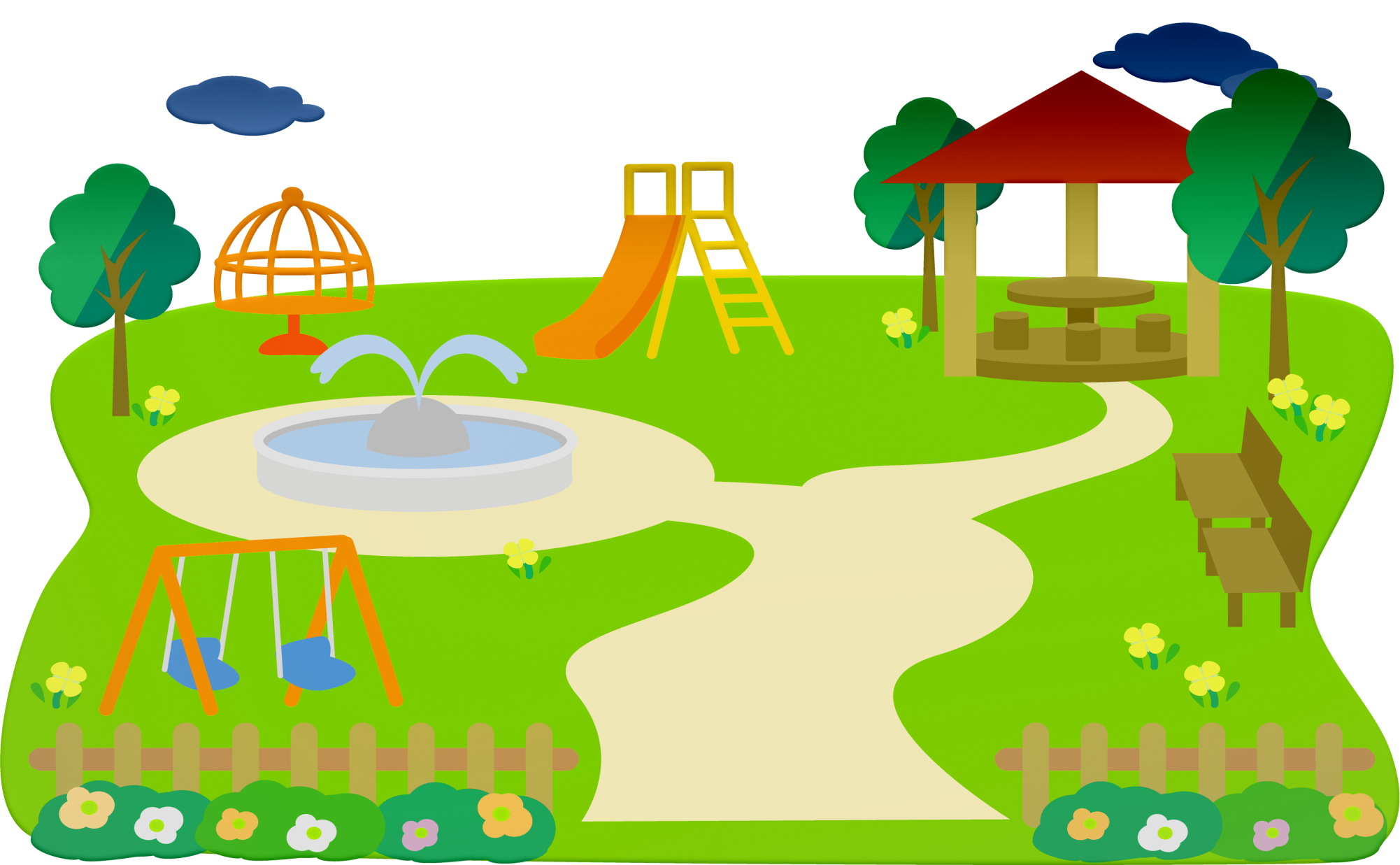 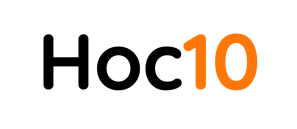 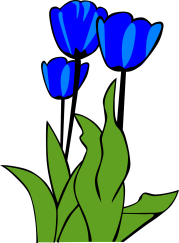 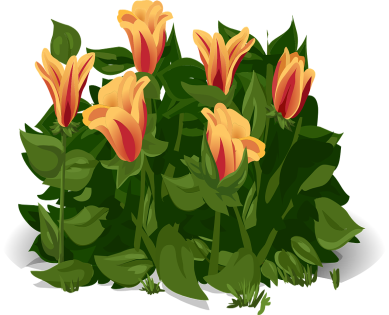 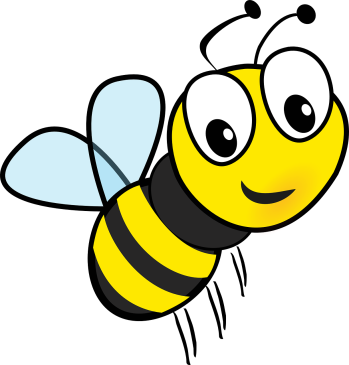 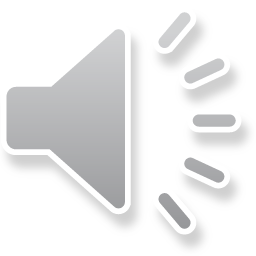 [Speaker Notes: Ấn vào con ong để di chuyển sang các bông hoa khác.]
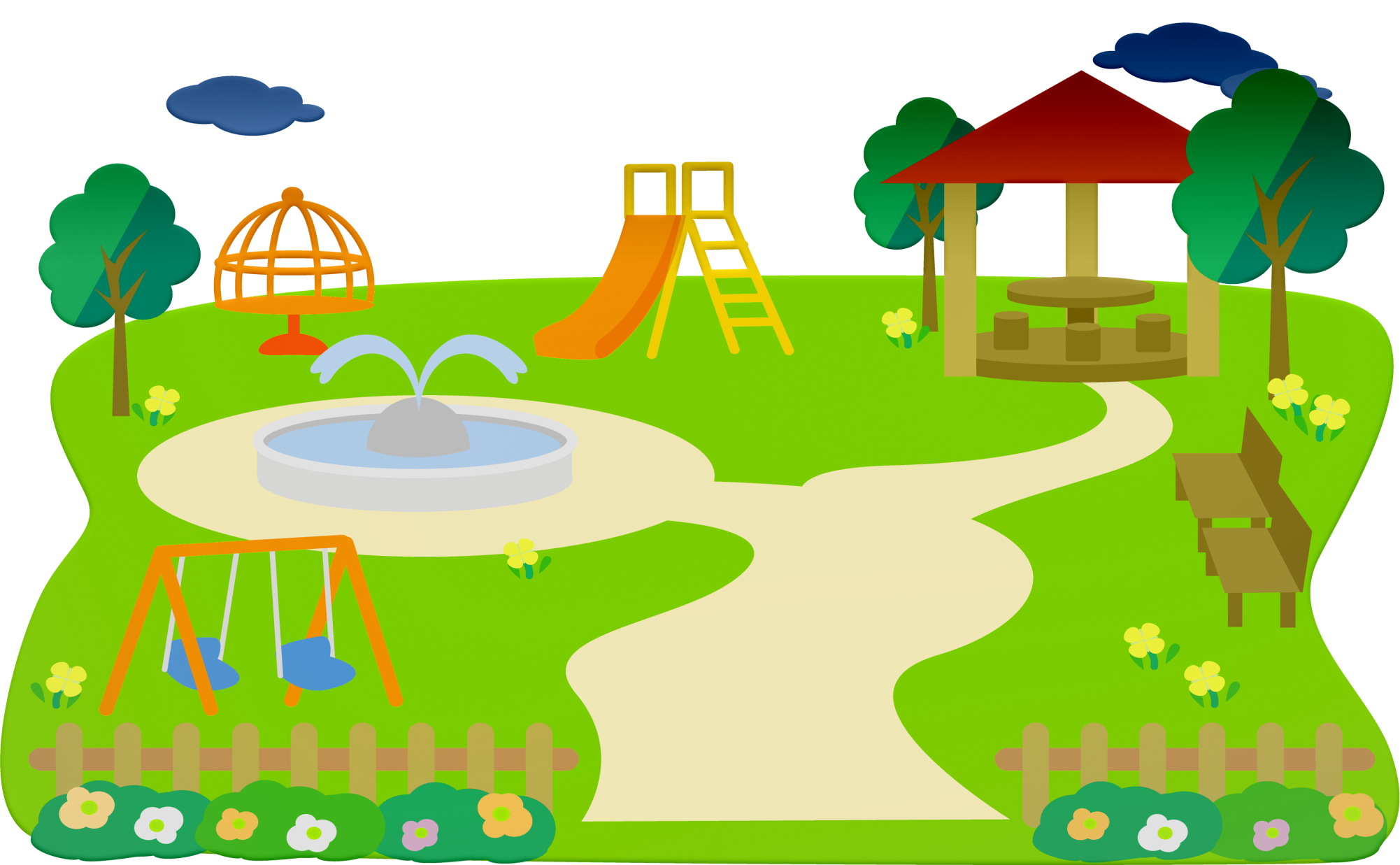 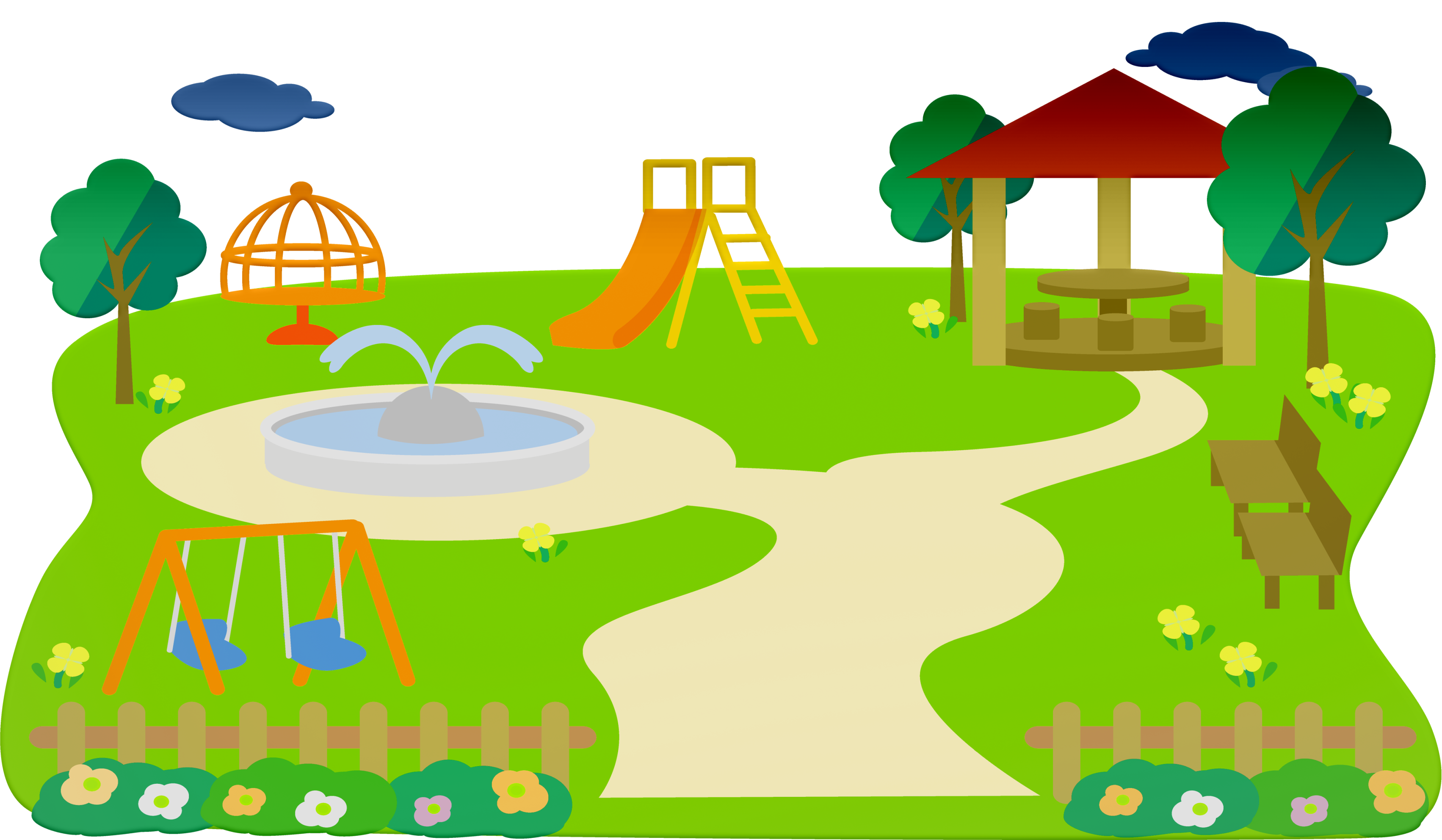 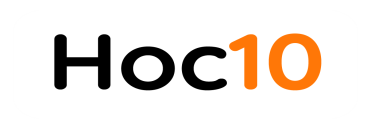 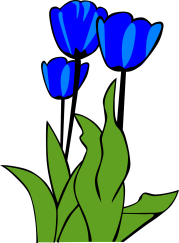 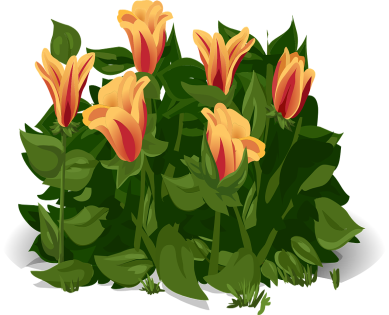 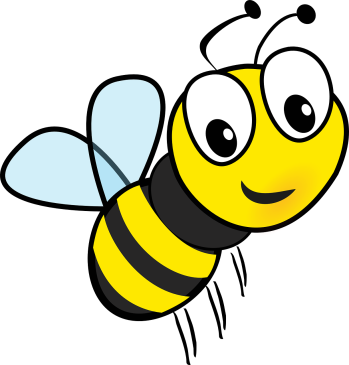 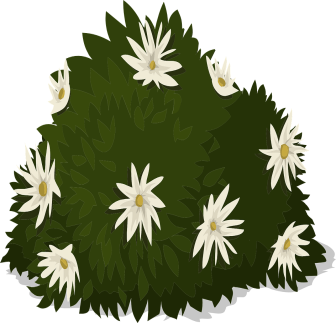 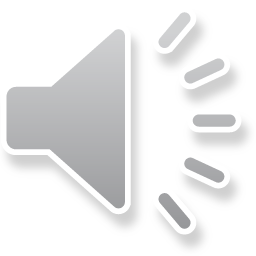 [Speaker Notes: Ấn vào con ong để di chuyển sang các bông hoa khác.]
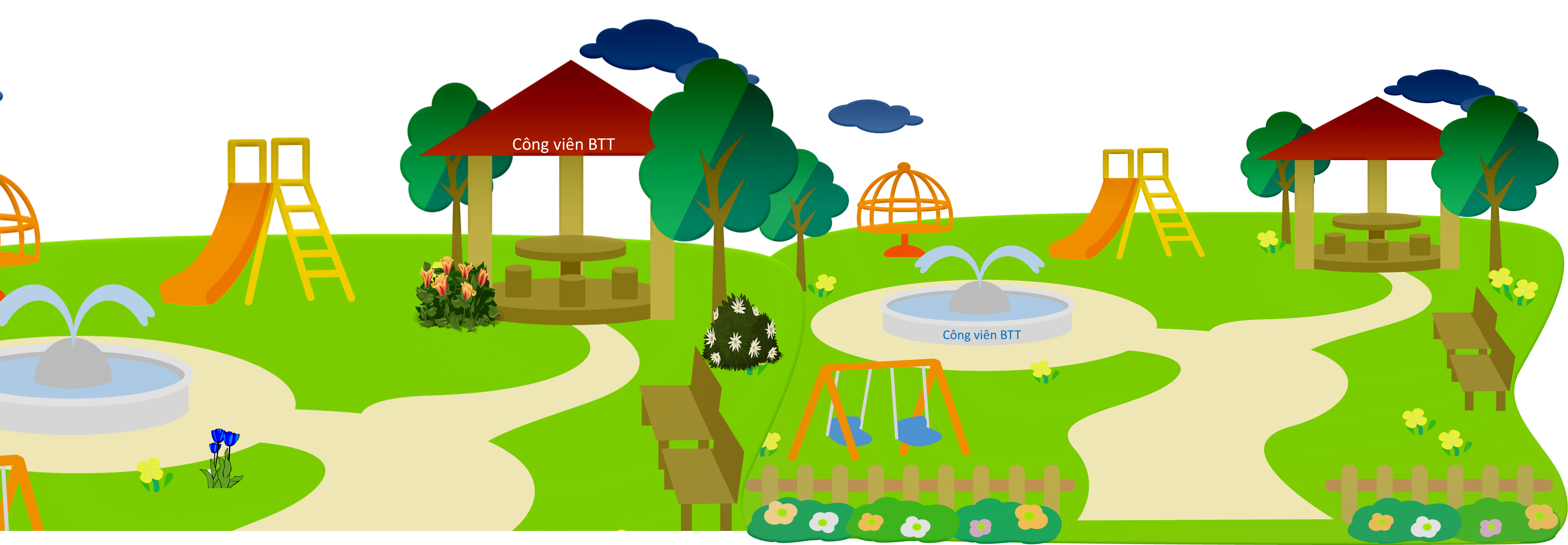 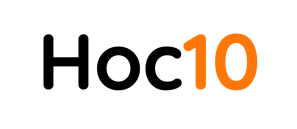 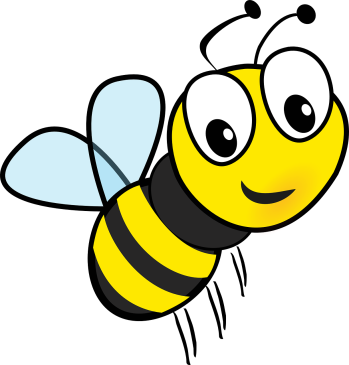 Hẹn gặp lại các bạn!
Mình lấy đủ mật rồi! 
Cảm ơn các bạn nhé!
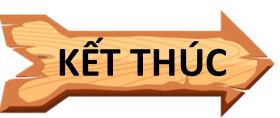 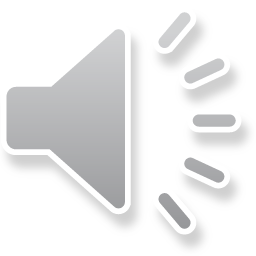 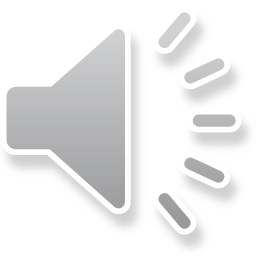 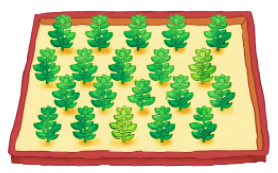 Có tất cả bao nhiêu cây ?
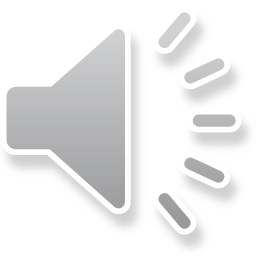 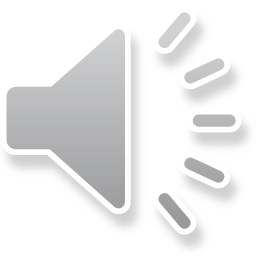 20
19
17
18
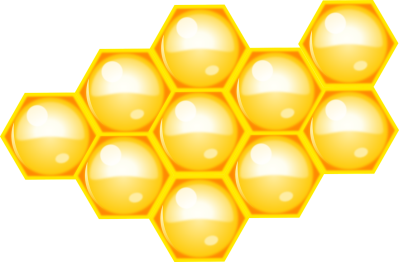 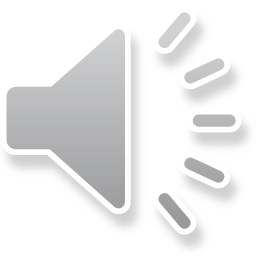 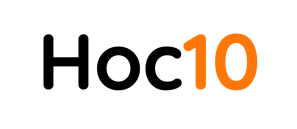 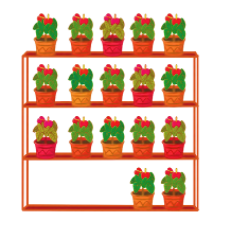 Có tất cả bao nhiêu cây ?
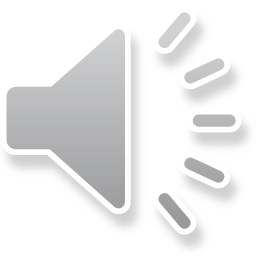 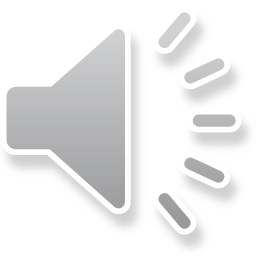 19
20
18
17
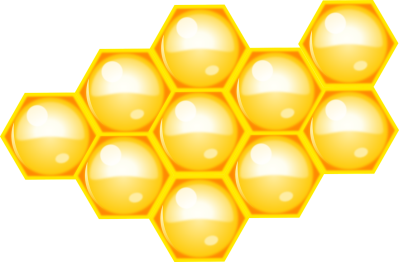 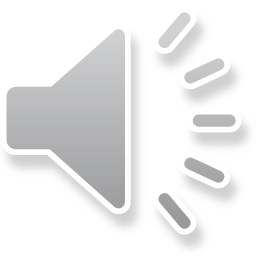 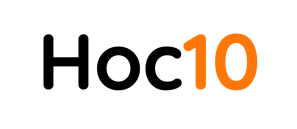 Có tất cả bao nhiêu cây ?
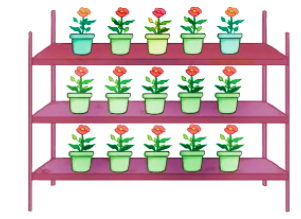 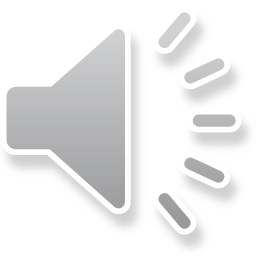 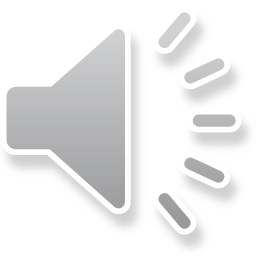 17
16
15
14
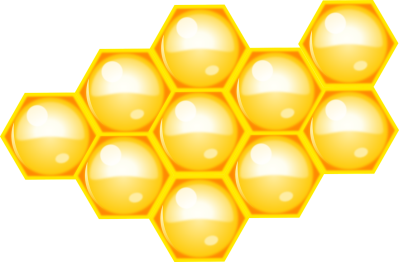 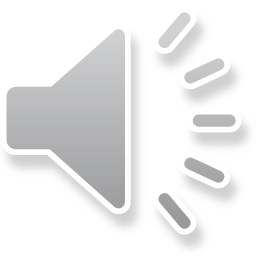 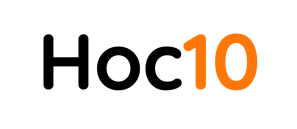 Có tất cả bao nhiêu cây ?
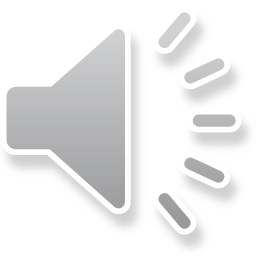 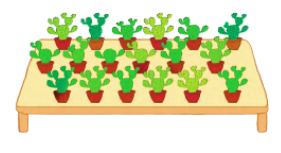 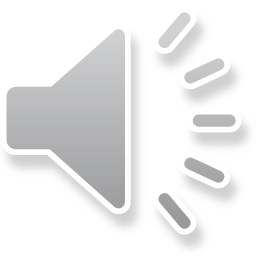 19
18
17
16
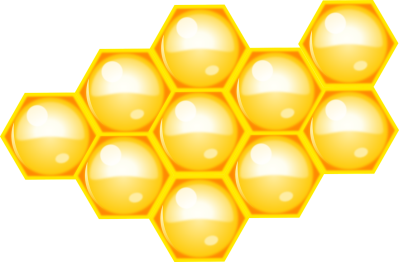 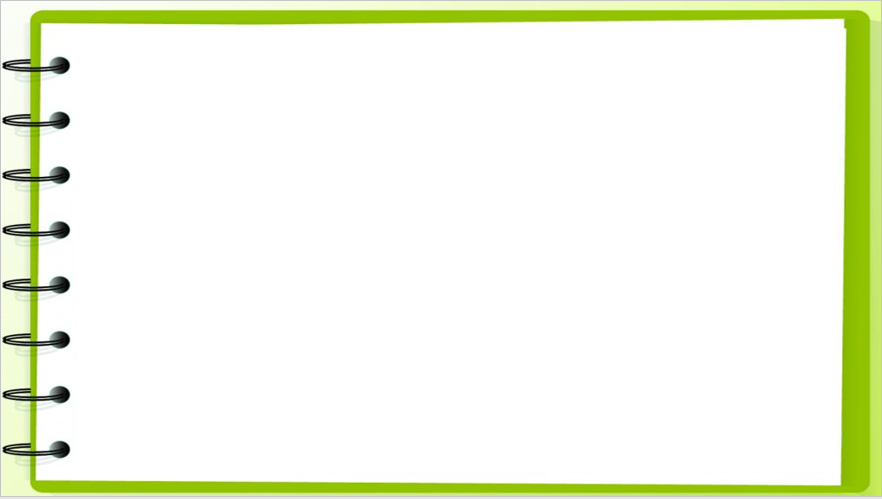 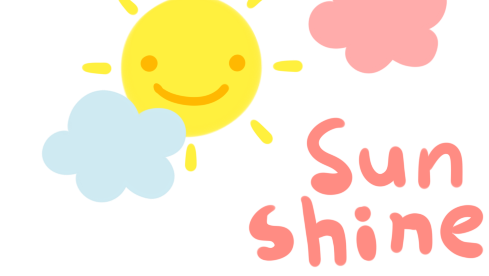 5
Xem tranh rồi đếm số cây mỗi loại :
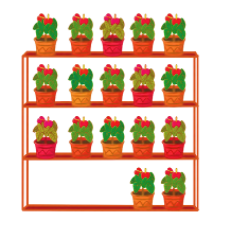 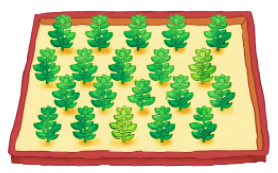 20
17
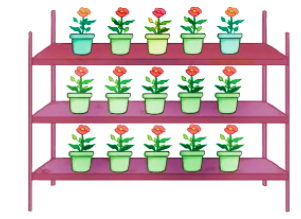 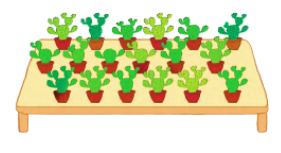 15
18
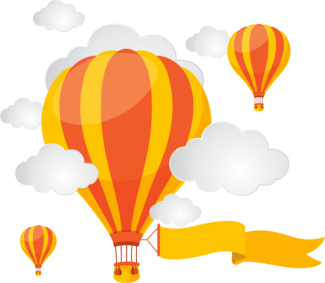 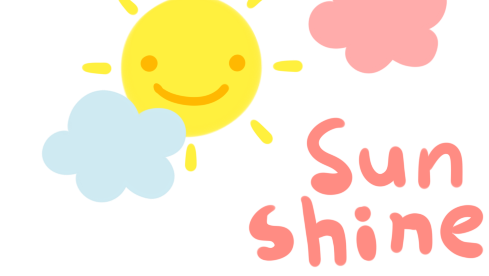 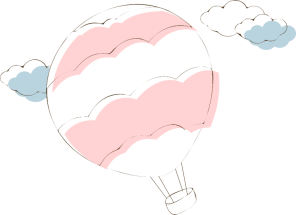 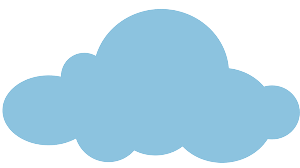 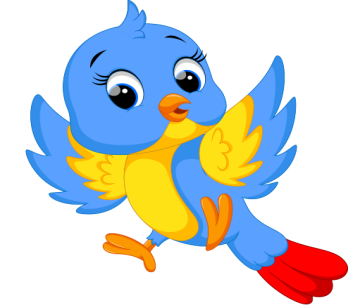 Tạm biệt và hẹn gặp lại!
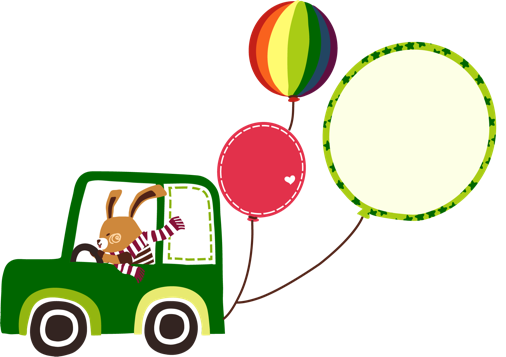 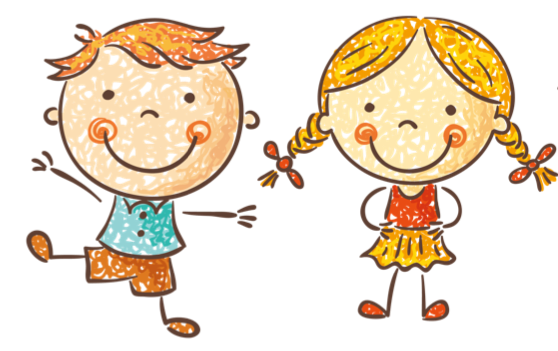 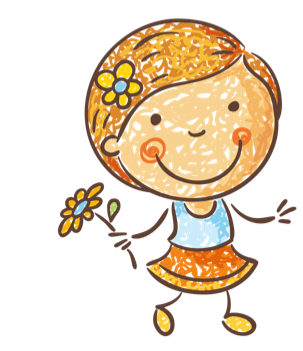 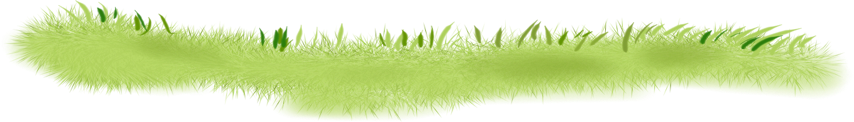